CS10 : The Beauty and Joy of ComputingLecture #20Higher Order Functions II
2012-07-24
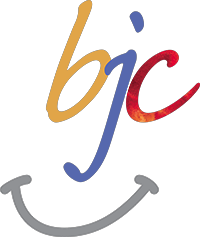 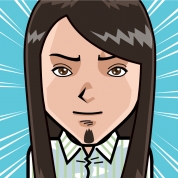 Yes Project Proposal!
Yes Blog Post!
UC Berkeley EECSSummer InstructorBen Chun
No Reading Quiz!
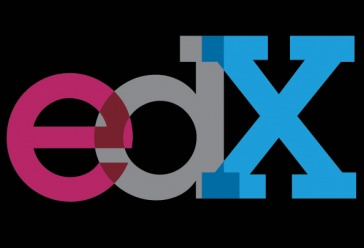 UC Berkeley Joins edx
You can take CS188 (AI) or CS169 (Software as a Service) on BerkeleyX in the Fall, along with courses from MIT and Harvard. This is the not-for-profit competition to Udacity, Coursera, etc. and it is well-funded. Over 150k people signed up for the first MITx course last spring!
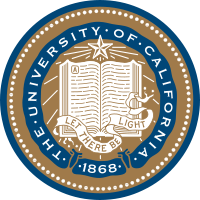 http://www.edx.org/
Today
Review useful HOFs
map Reporter over List
Report a new list, every element E of List becoming Reporter(E) 
keep items such that Predicate from List
Report a new list, keeping only elements E of List if Predicate(E)
combine with Reporter over List
Combine all the elements of List with Reporter(E)
This is also known as “reduce”
Acronym example
keep  map  combine
The script, run and launch
For each
Compose example
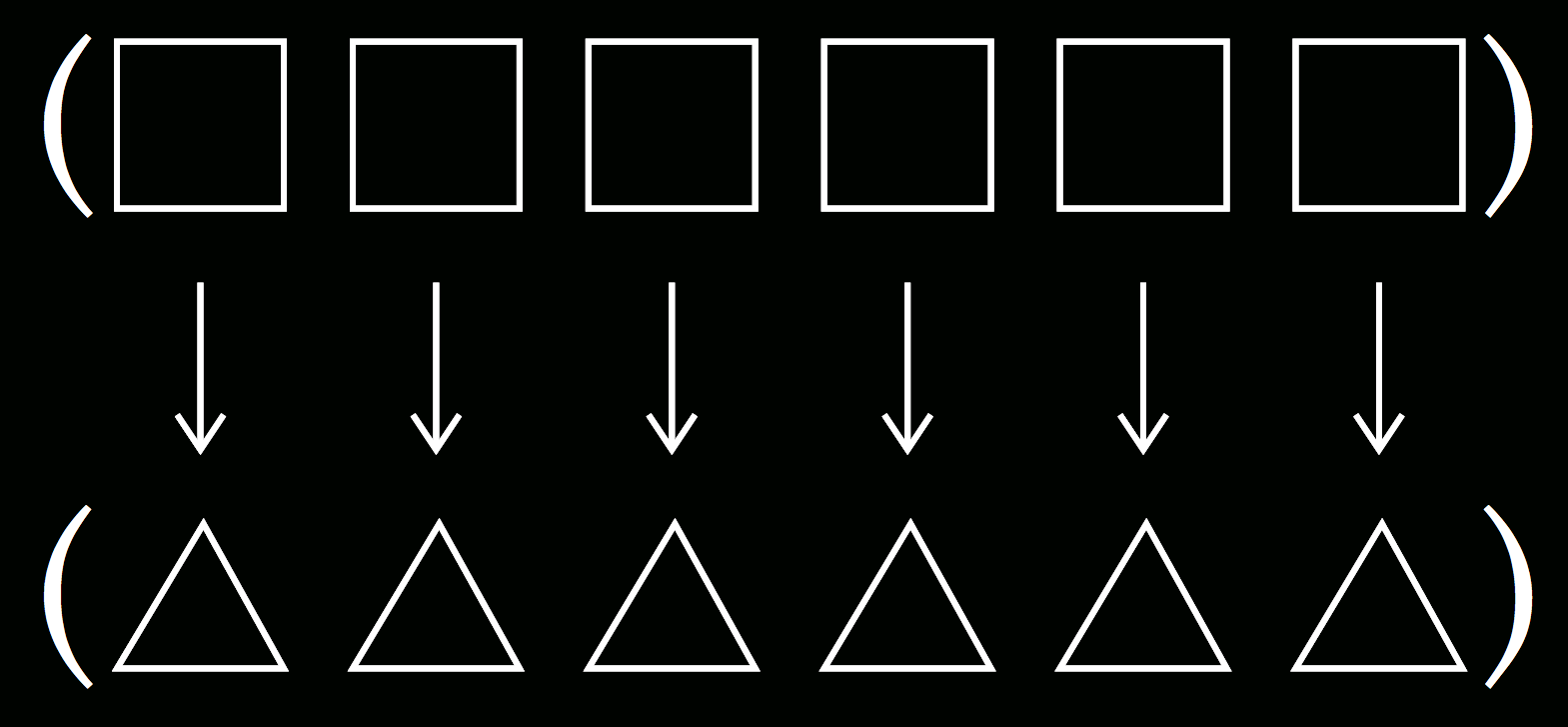 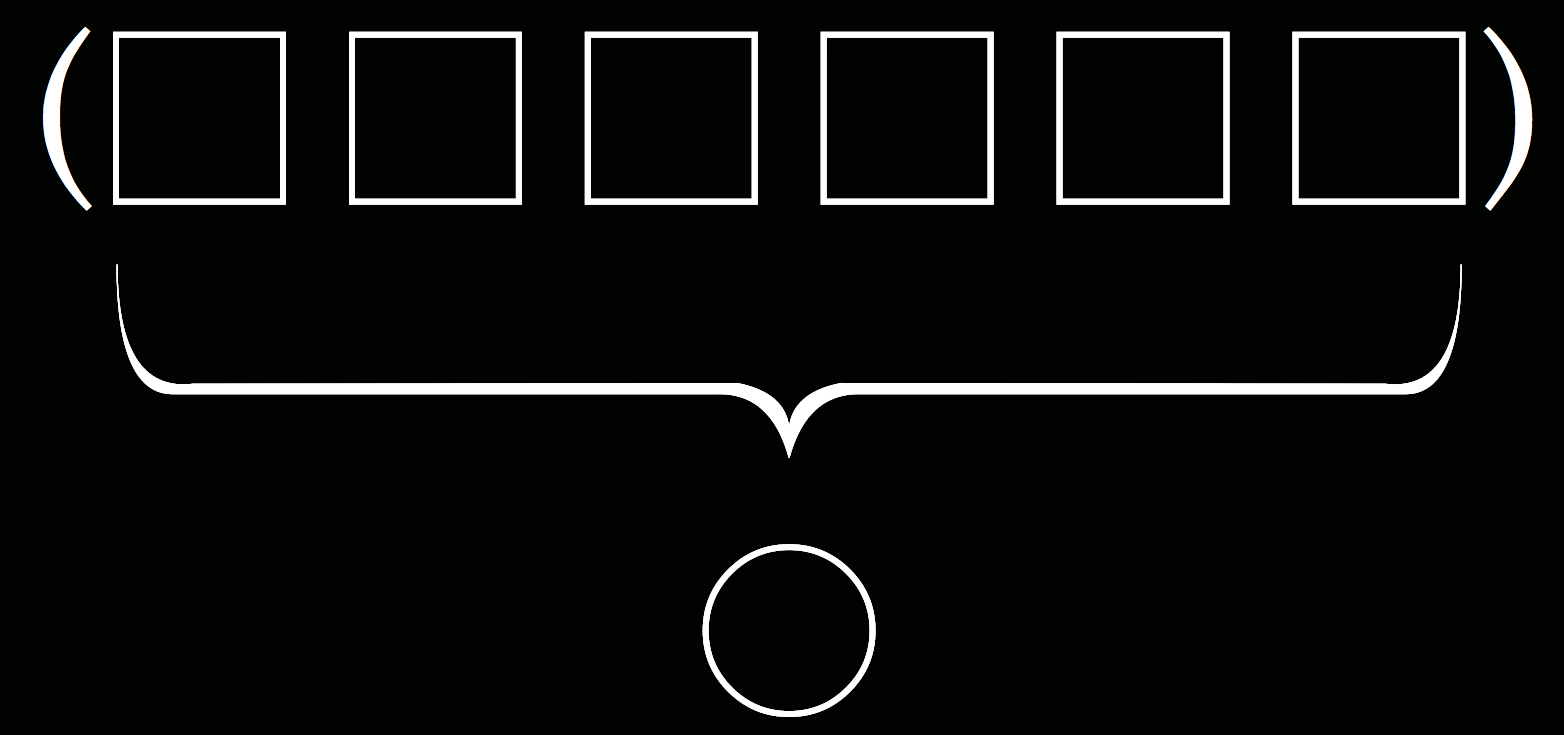